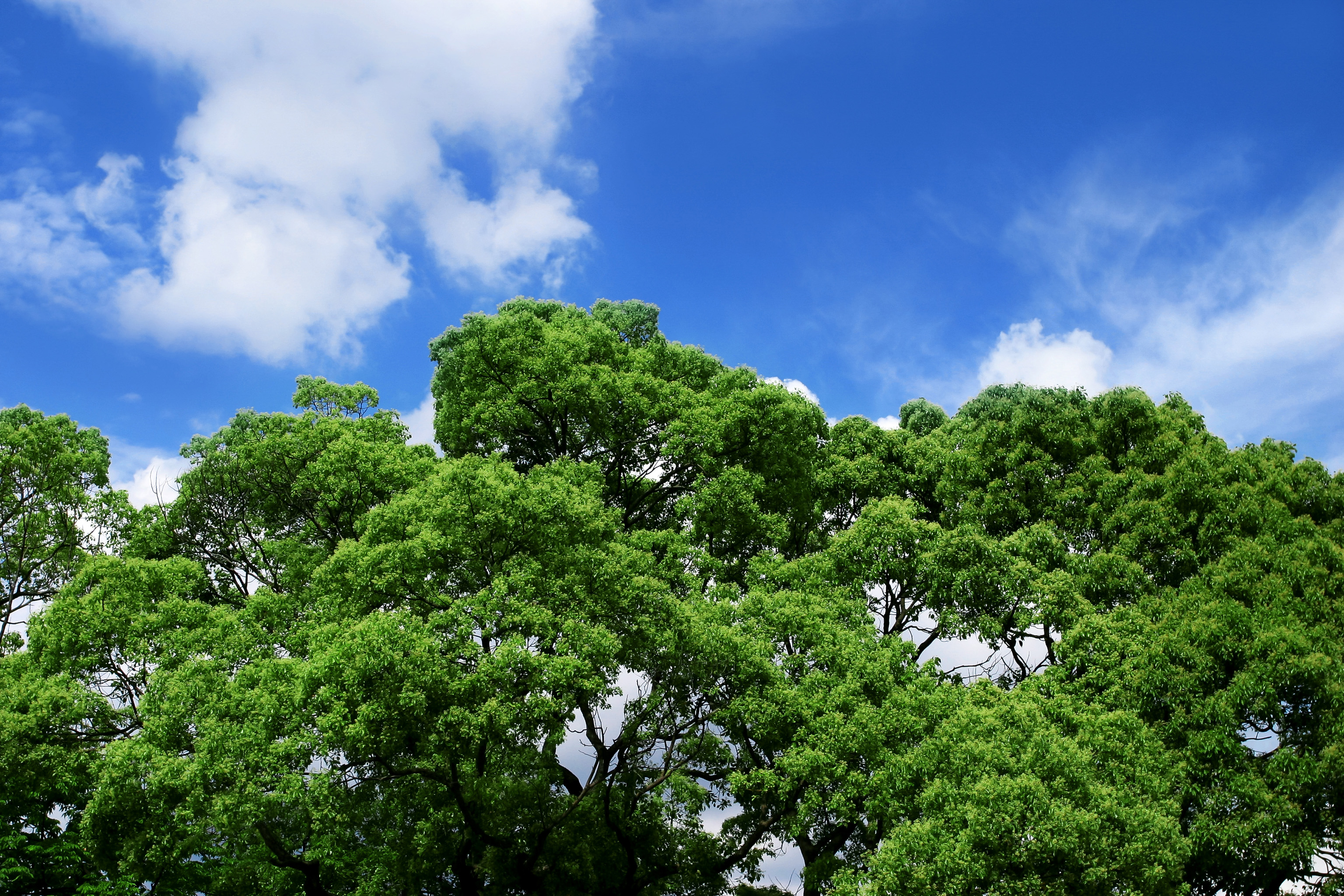 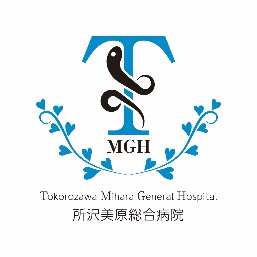 社会医療法人社団　埼玉巨樹の会
所沢美原総合病院
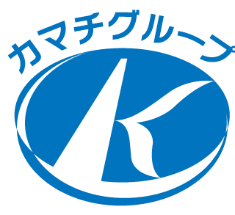 健康教室の4月スケジュール案内
令和６年４月４日（木）
「薬剤師のお仕事～知っておきたい薬の知識～」
薬剤師　係長　高村 紀博
令和６年４月1１日（木）
「鼻水・鼻づまり 匂いや味がしない～副鼻腔炎の最新治療～」　　　　
　　　　　　　　耳鼻咽喉科　部長　上出 大介
令和６年４月１６日（火）
「医療被曝について～ちょっと詳しく、放射線について～」　　　　
　　　　　　　　　放射線科　主任　石橋 和志
令和６年４月2５日（木）
「骨のお話～骨粗しょう症について～」
　　　　　　　　　整形外科　医長　中島 輝人
「みんなができる美原健康体操」
リハビリテーション科　ＰＴＯＴＳＴ
リハビリ
体操
場所：新所沢東公民館　まちづくりセンター
　　 （所沢市美原町1丁目2922番地の16）
参加費無料
詳細はホームページまたはチラシ（病院または公民館）をご参照ください
お問い合わせ先　所沢美原総合病院　ＴＥＬ：04-2997-8199（代表）
担当：住谷、小島
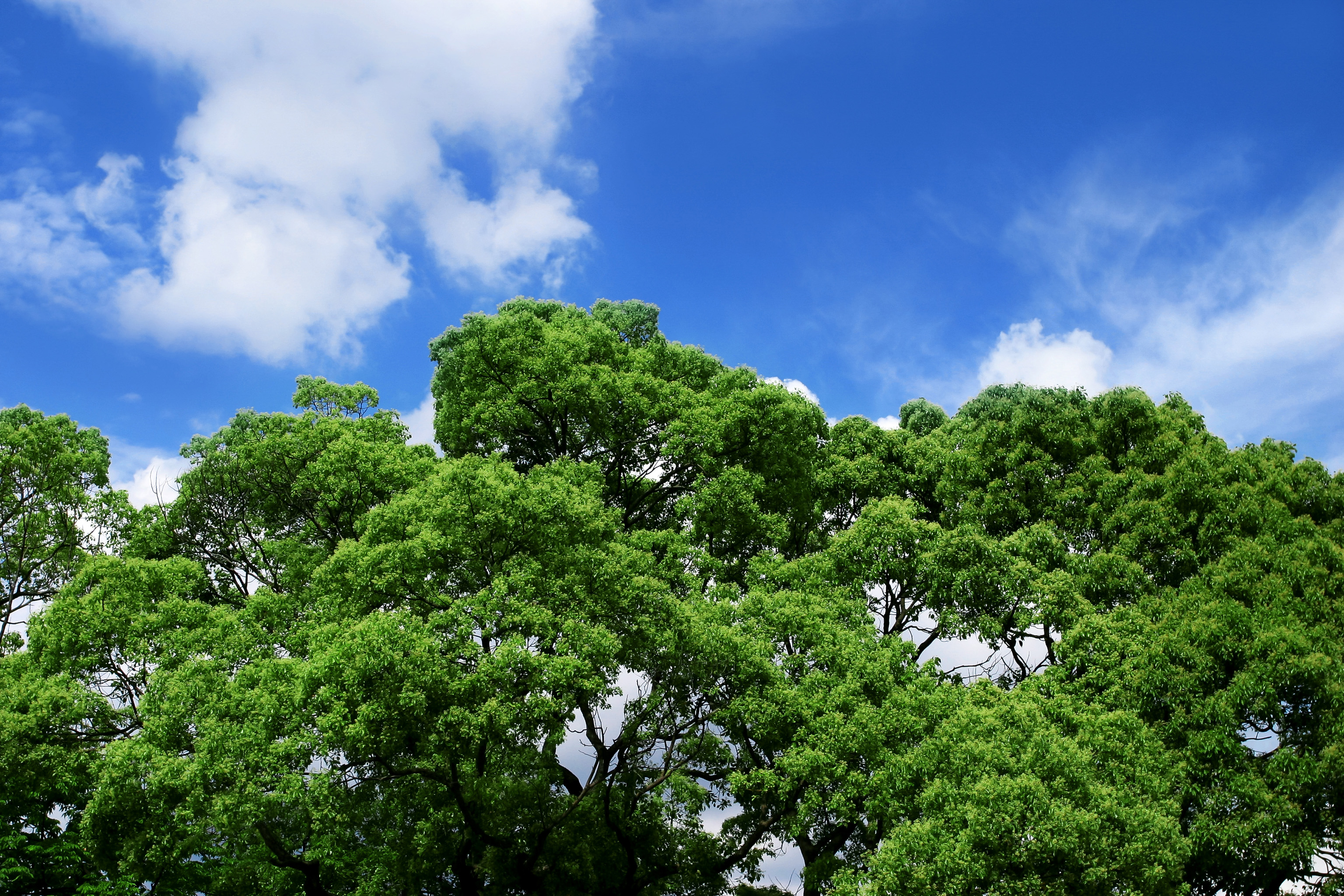 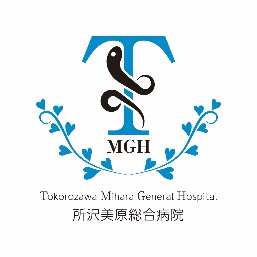 社会医療法人社団　埼玉巨樹の会
所沢美原総合病院
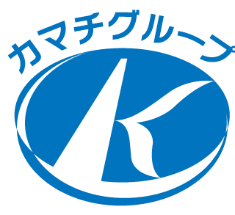 第１０回　健康教室の案内
令和６年４月４日（木）
14:00～15:00
１４：００～
「薬剤師のお仕事
　～知っておきたい薬の知識～」
薬剤師　係長　高村 紀博
１４：４０～
リハビリ体操
「みんなができる美原健康体操」
リハビリテーション科
場所：新所沢東公民館　まちづくりセンター
　　　１階　講堂
　　 （所沢市美原町1丁目2922番地の16）
参加費無料
ご予約は不要です。お気軽にご参加下さい。
参加希望多数の場合、会場の定員により、ご希望に添えない
場合もございますので、あらかじめご了承下さい。
お問い合わせ先
所沢美原総合病院　ＴＥＬ：04-2997-8199（代表）
担当：住谷、小島
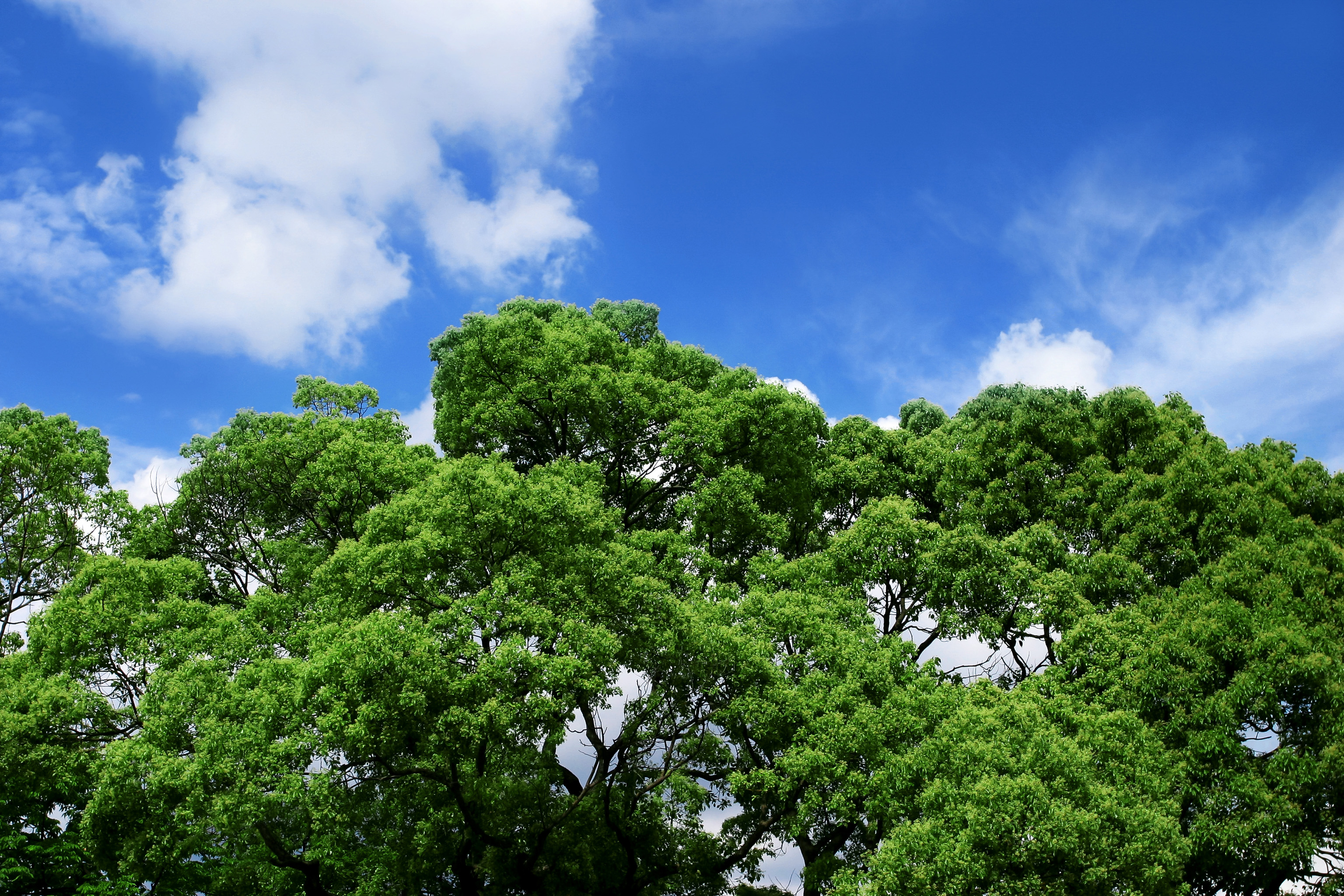 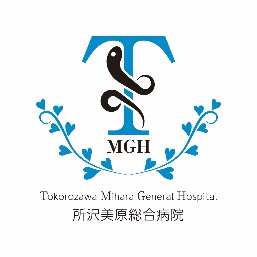 社会医療法人社団　埼玉巨樹の会
所沢美原総合病院
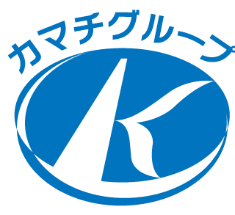 第１１回　健康教室の案内
令和６年４月１１日（木）
14:00～15:00
１４：００～
「鼻水・鼻づまり 匂いや味がしない
　　　　   ～副鼻腔炎の最新治療～」
　　　耳鼻咽喉科　部長　上出 大介
１４：４０～
リハビリ体操
「みんなができる美原健康体操」
リハビリテーション科
場所：新所沢東公民館　まちづくりセンター
　　　１階　講堂
　　 （所沢市美原町1丁目2922番地の16）
参加費無料
ご予約は不要です。お気軽にご参加下さい。
参加希望多数の場合、会場の定員により、ご希望に添えない
場合もございますので、あらかじめご了承下さい。
お問い合わせ先
所沢美原総合病院　ＴＥＬ：04-2997-8199（代表）
担当：住谷、小島
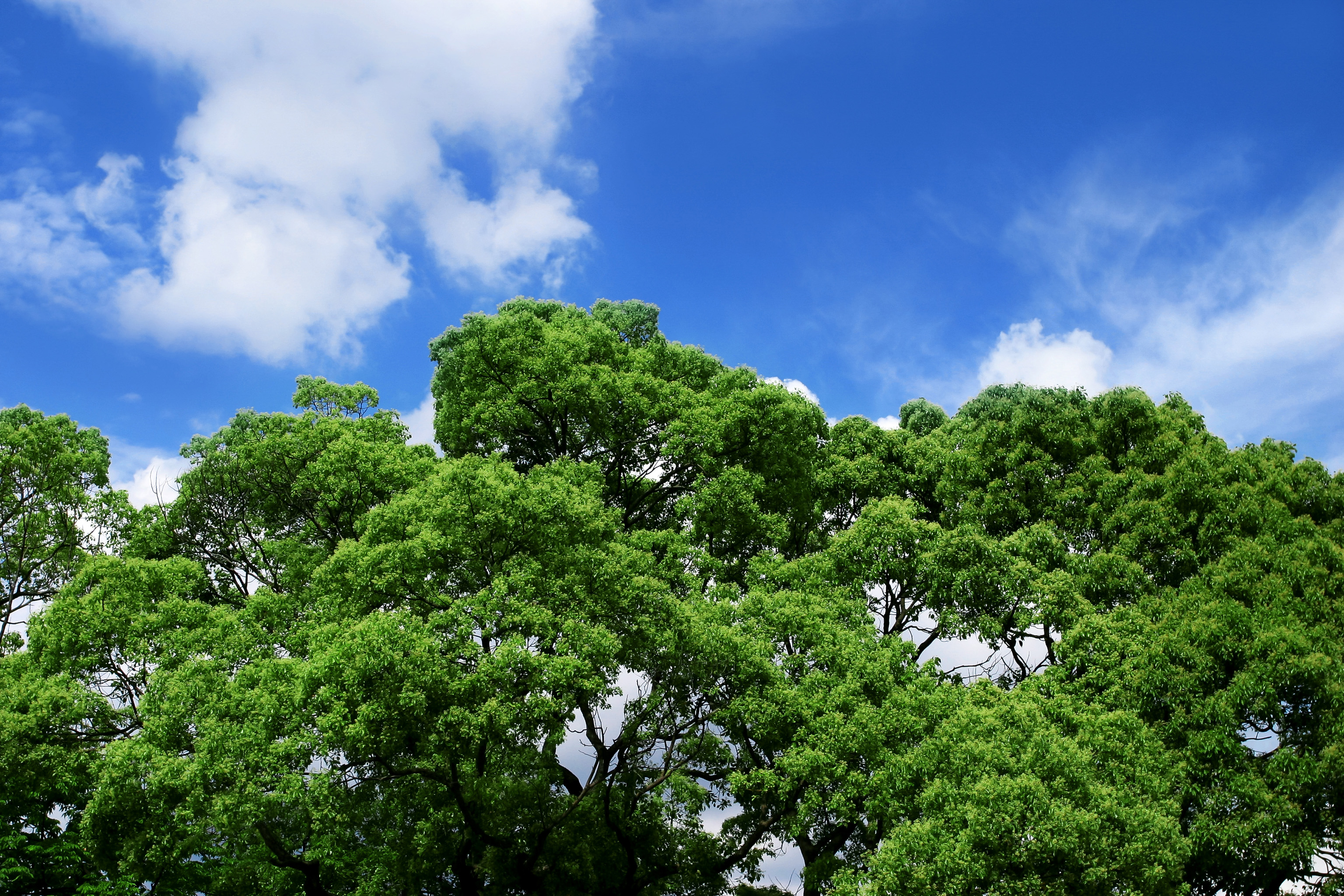 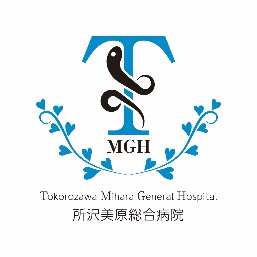 社会医療法人社団　埼玉巨樹の会
所沢美原総合病院
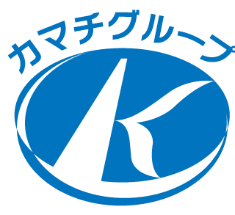 第１２回　健康教室の案内
令和６年４月16日（火）
14:00～15:00
１４：００～
「医療被曝について
　　　～ちょっと詳しく、放射線について～ 」
放射線科　主任　石橋 和志
１４：４０～
リハビリ体操
「みんなができる美原健康体操」
リハビリテーション科
場所：新所沢東公民館　まちづくりセンター
　　　１階　研修室5.6.7
　　 （所沢市美原町1丁目2922番地の16）
参加費無料
ご予約は不要です。お気軽にご参加下さい。
参加希望多数の場合、会場の定員により、ご希望に添えない
場合もございますので、あらかじめご了承下さい。
お問い合わせ先
所沢美原総合病院　ＴＥＬ：04-2997-8199（代表）
担当：住谷、小島
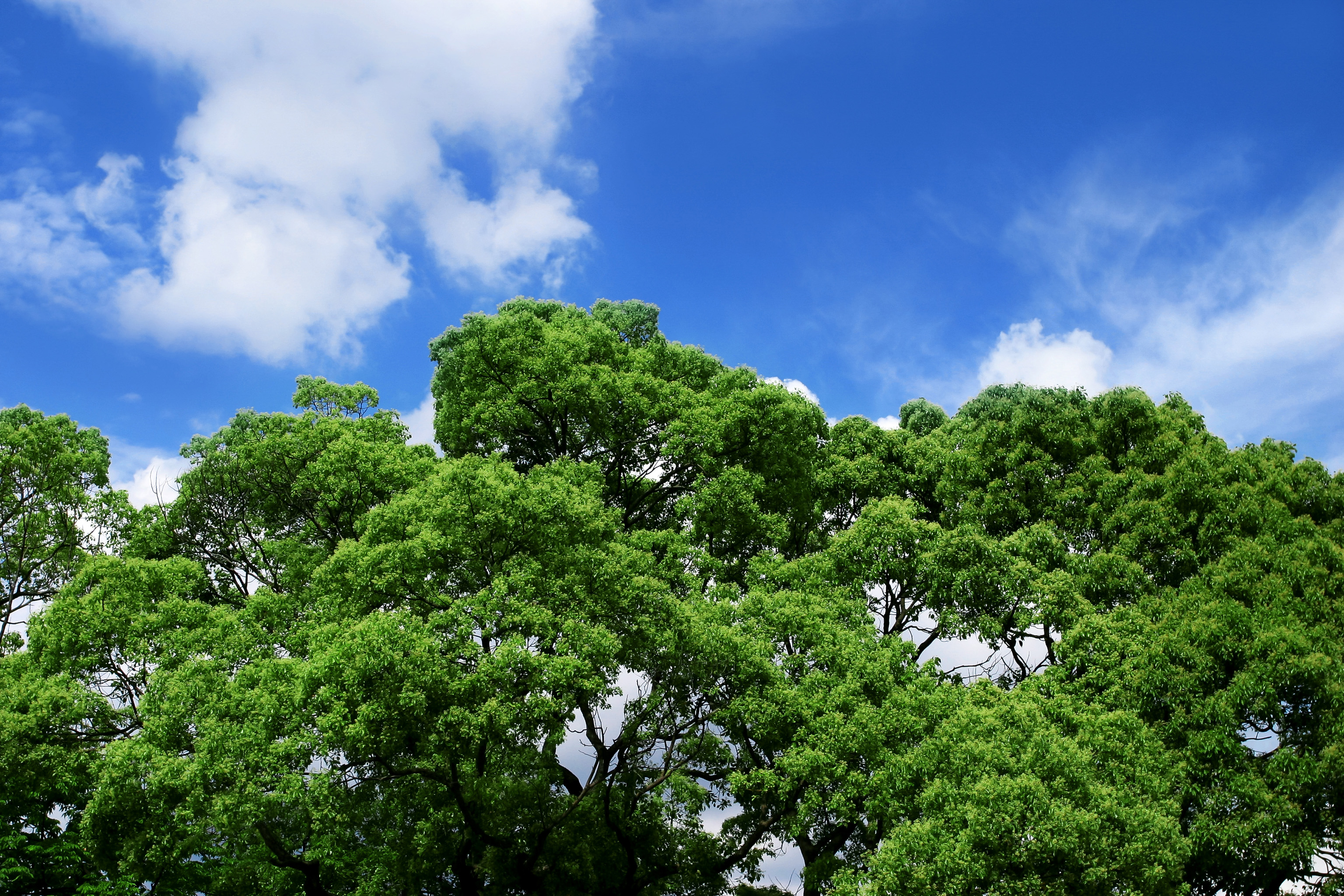 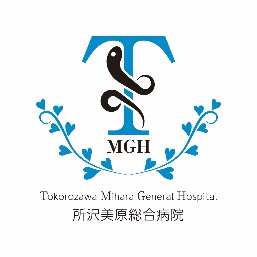 社会医療法人社団　埼玉巨樹の会
所沢美原総合病院
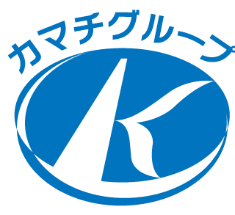 第１３回　健康教室の案内
令和６年４月２５日（木）
14:00～15:00
１４：００～
「 骨のお話
　　～骨粗しょう症について～」
整形外科　医長　中島 輝人
１４：４０～
リハビリ体操
「みんなができる美原健康体操」
リハビリテーション科
場所：新所沢東公民館　まちづくりセンター
　　　１階　講堂
　　 （所沢市美原町1丁目2922番地の16）
参加費無料
ご予約は不要です。お気軽にご参加下さい。
参加希望多数の場合、会場の定員により、ご希望に添えない
場合もございますので、あらかじめご了承下さい。
お問い合わせ先
所沢美原総合病院　ＴＥＬ：04-2997-8199（代表）
担当：住谷、小島